Симулятор дорожных
ситуаций
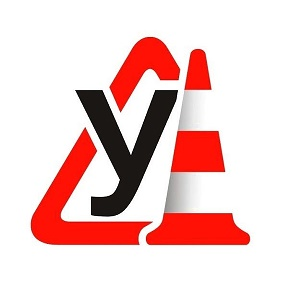 Селянин Александр, Шаркунов Никита, Солодий Антон. 		РИ-190012
Надоело сидеть с учебниками по ночам?
Хочешь выучить все эти правила побыстрее?
У тебя есть комп?
Тогда тебе к нам!
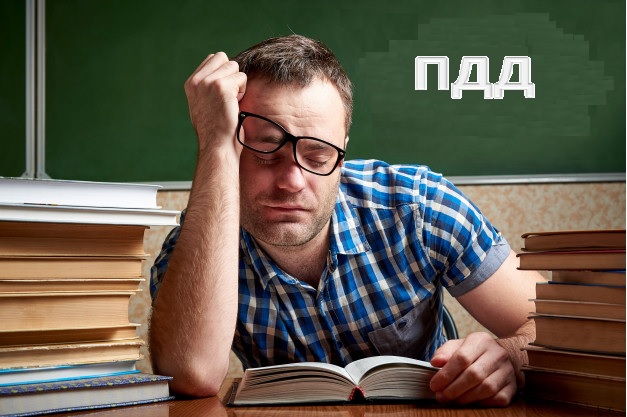 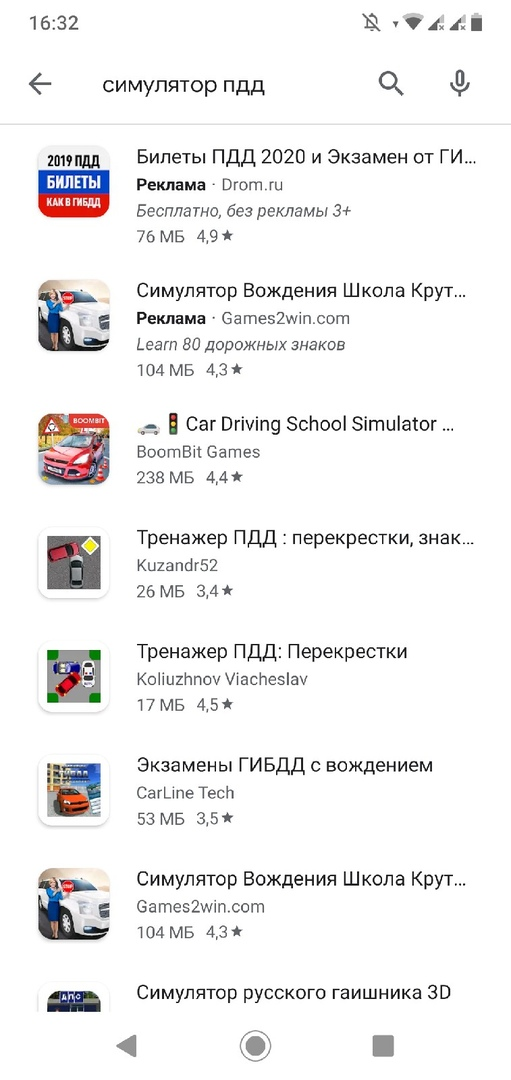 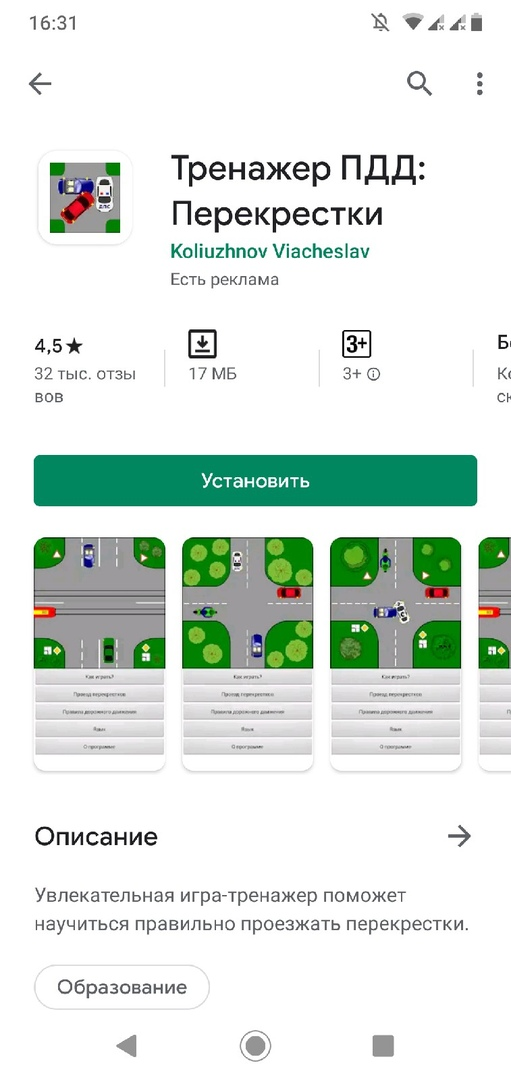 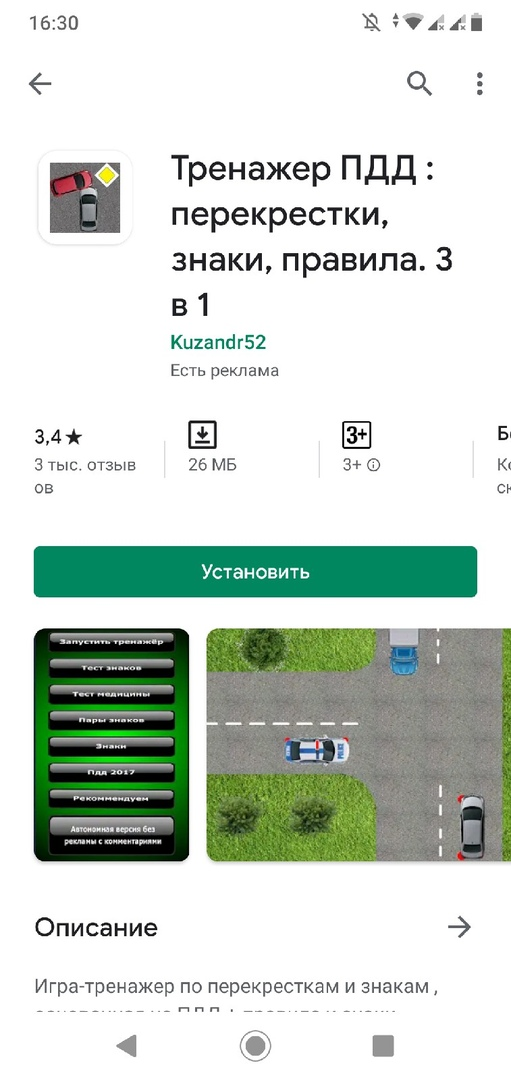 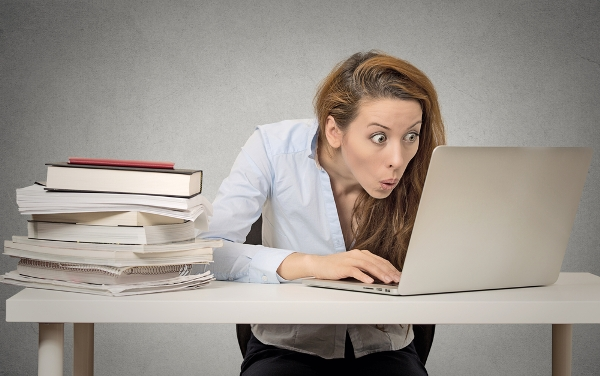 Пользователь
Наша команда
Автошкола
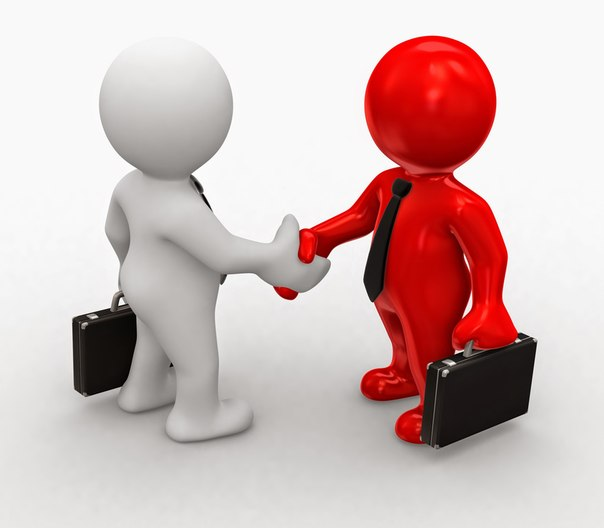 Конкурент
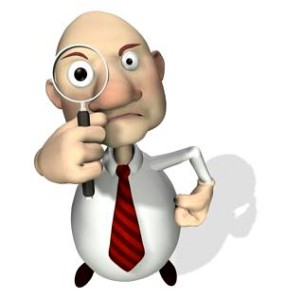 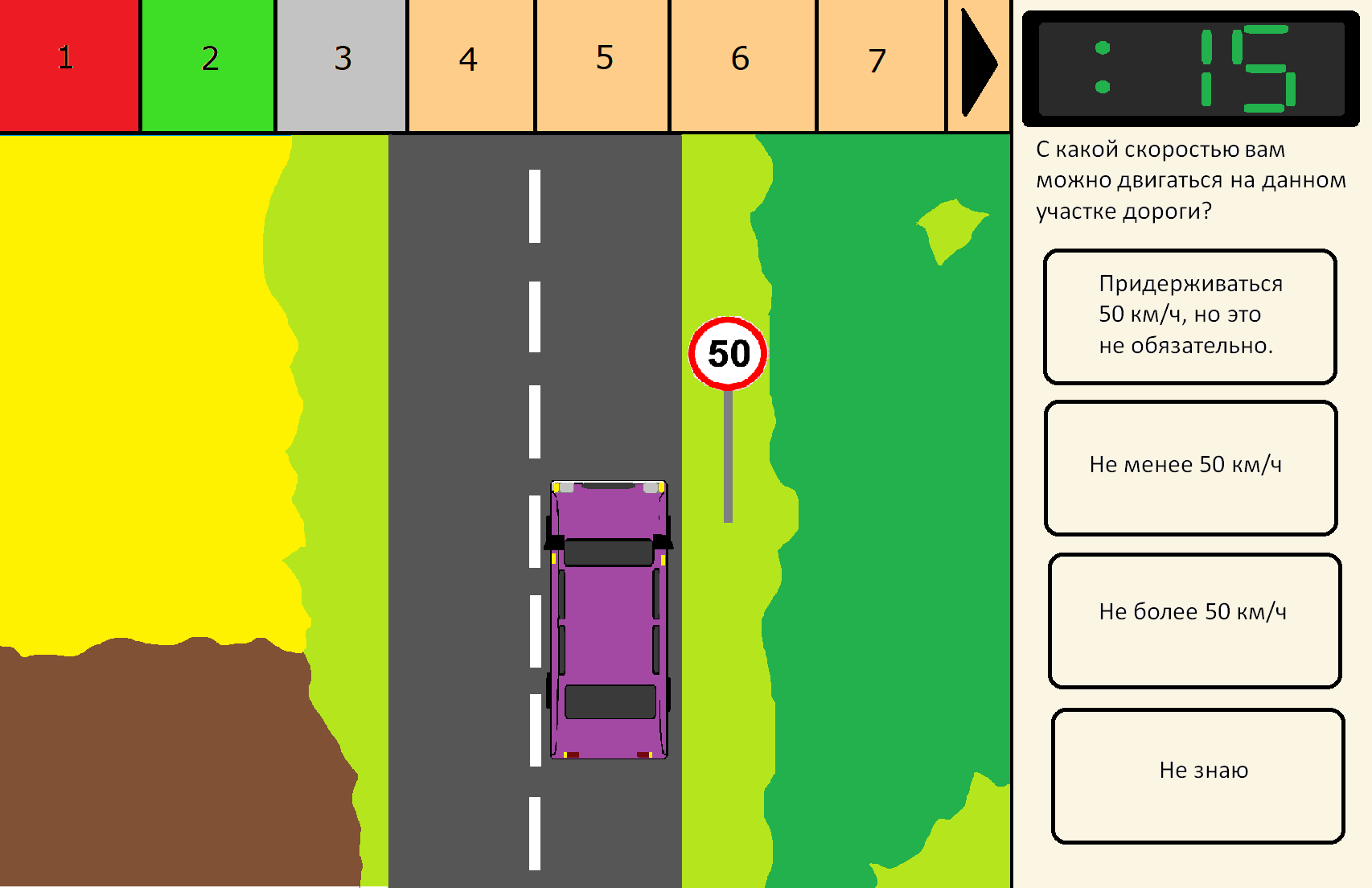 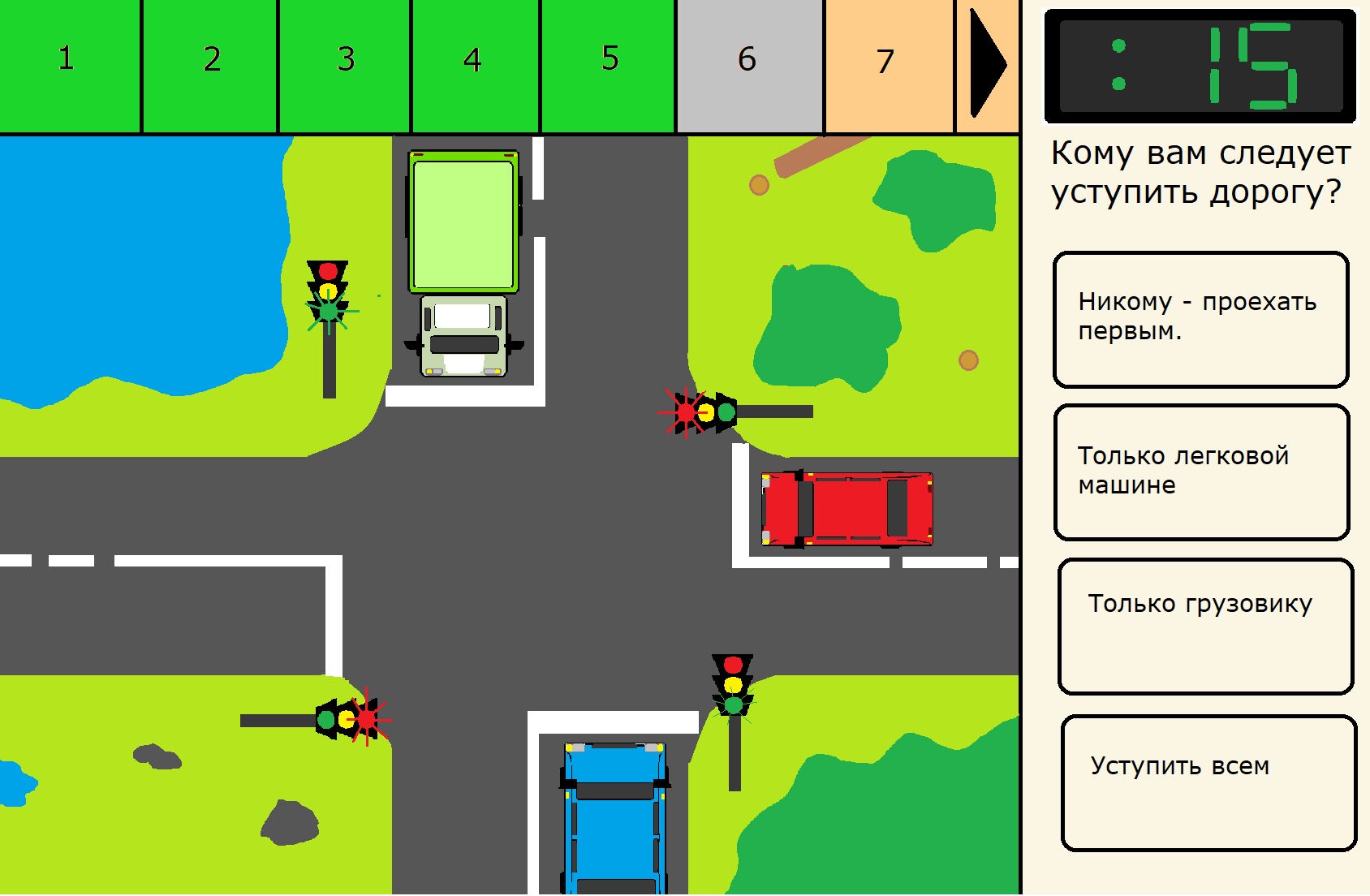 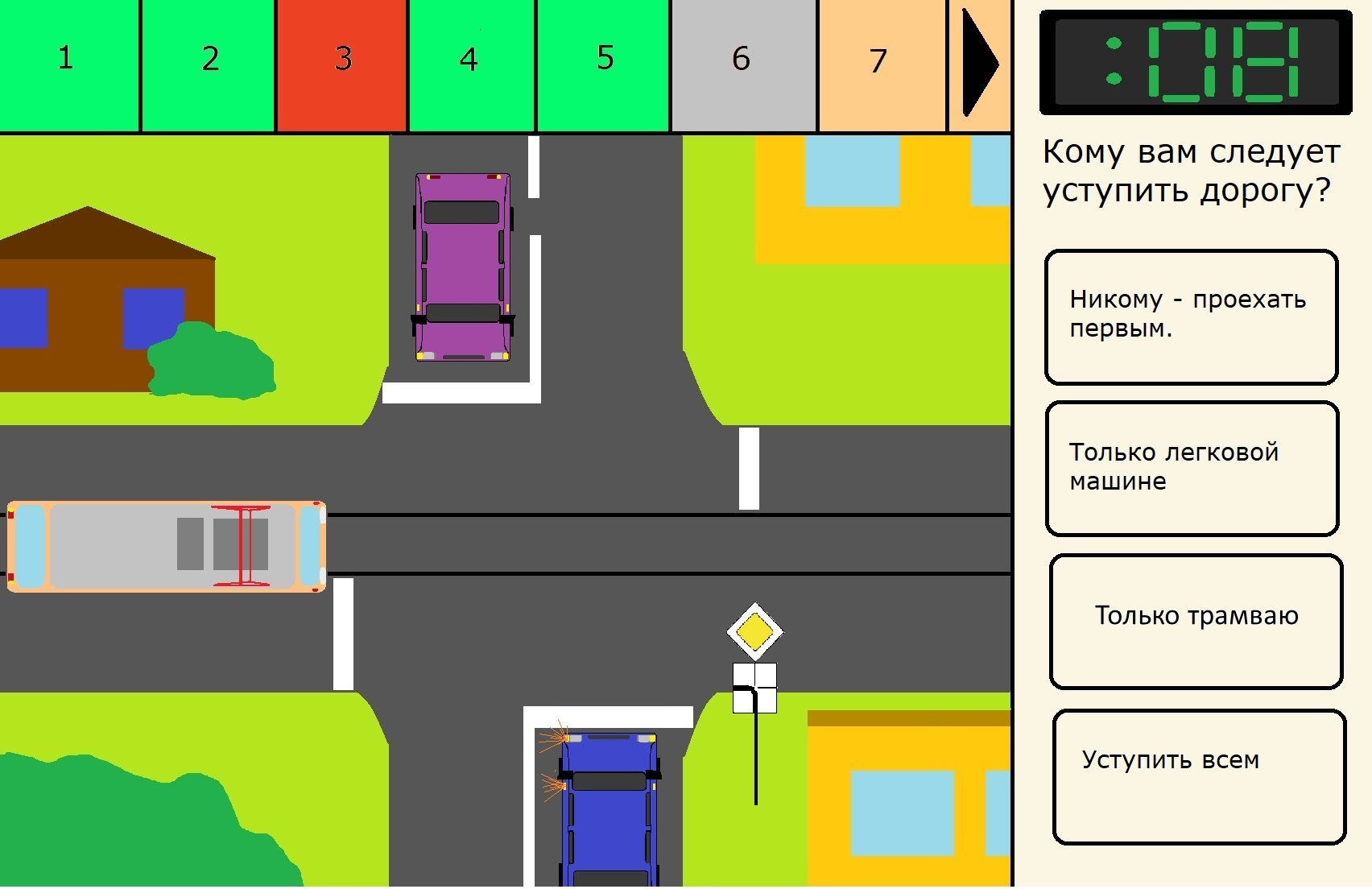 Главное меню
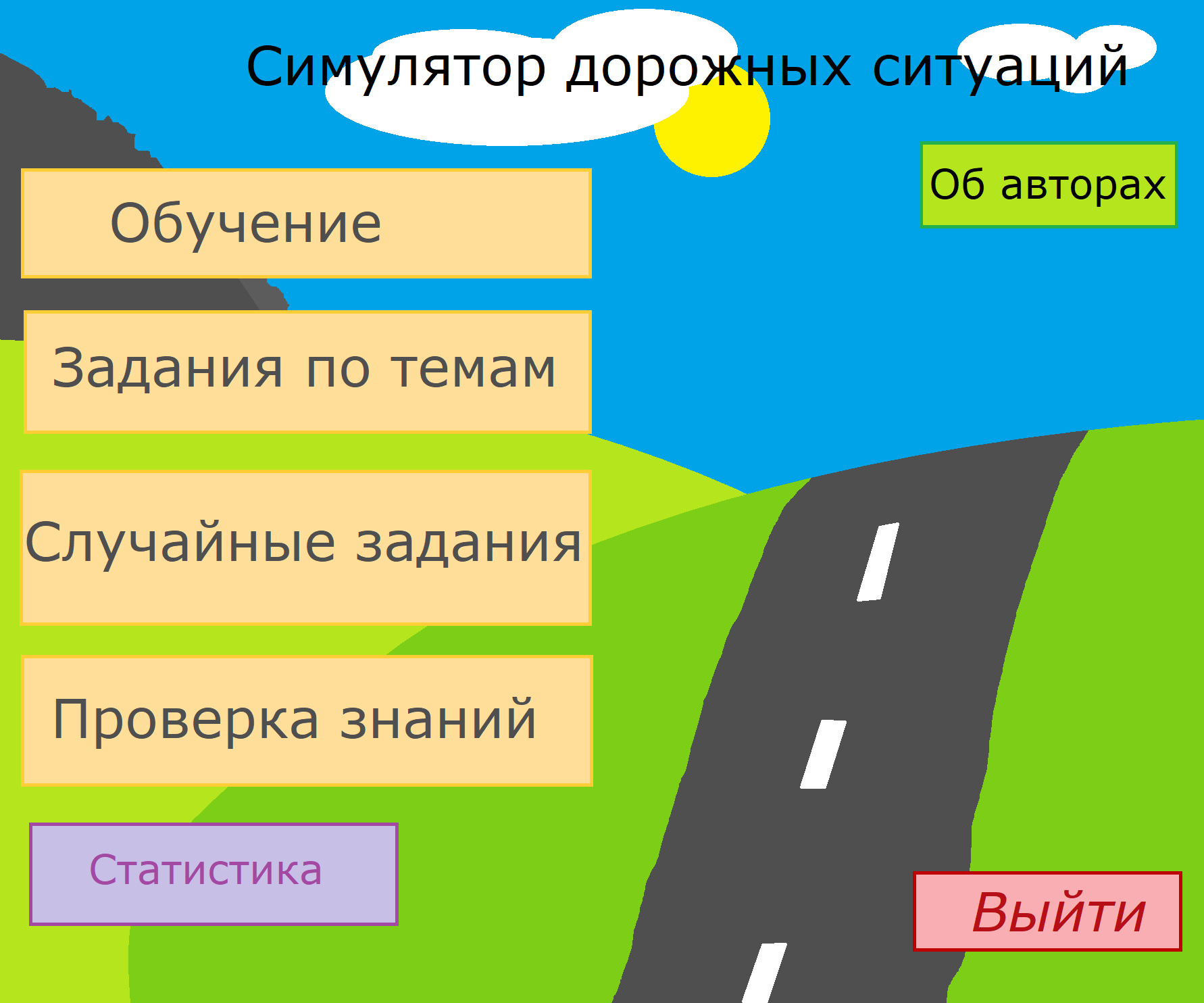 Используемые инструменты в разработке продукта:
Figma
Paint
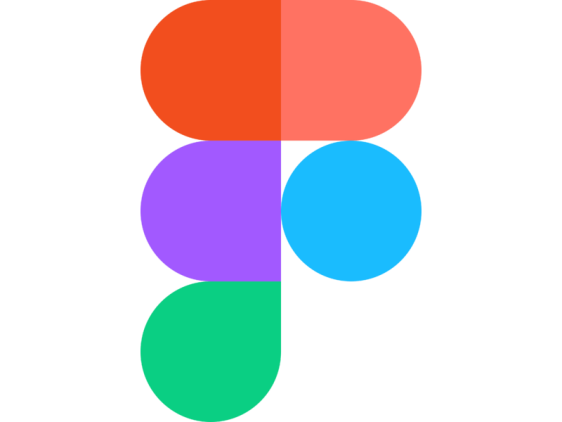 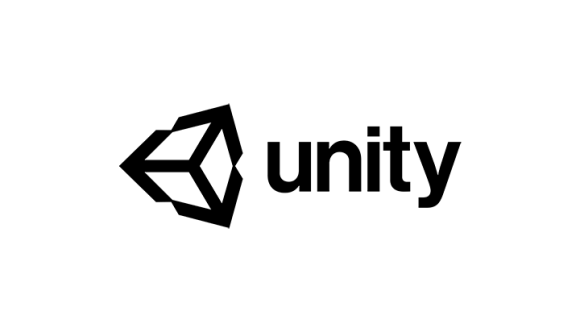 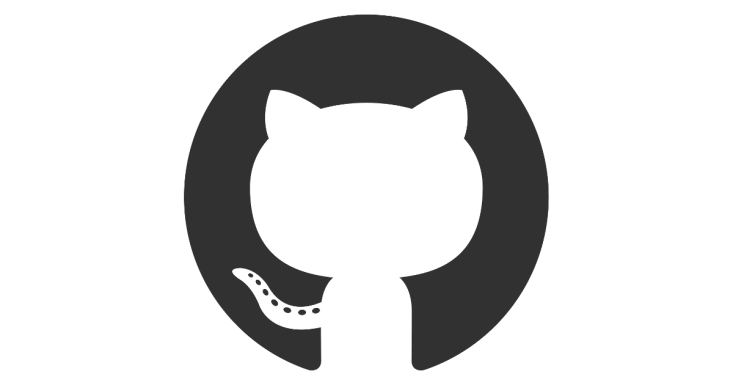 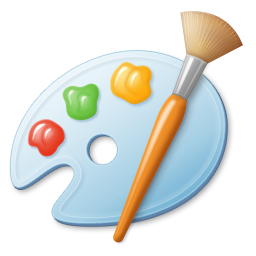 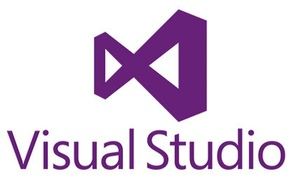 Спасибо за внимание!
Учите правила ПДД
Получайте права
Наслаждайтесь поездками!